TWT for Relay
Date: 2024-06-20
Authors:
Slide
Yan Li, et al. (ZTE)
Introduce
One of the main objectives within the scope of UHR is to increase throughput at different SNR levels (Rate-vs-Range) [1].

There have been several contributions discussing the significant role of relays in enhancing RvR throughput. [2] – [12]

In this contribution, we present our insights on TWT negotiation for relay to enhance the relay operation of 11bn.
Slide
Yan Li, et al. (ZTE)
Recap of relay
In relay operation, one or more relay nodes are interposed between AP and STA. 
The traffic transmission with relay involves multi-hop links between the AP, relays, and STA.
The successful transmission across multiple links collectively ensures reliable relay transmission.
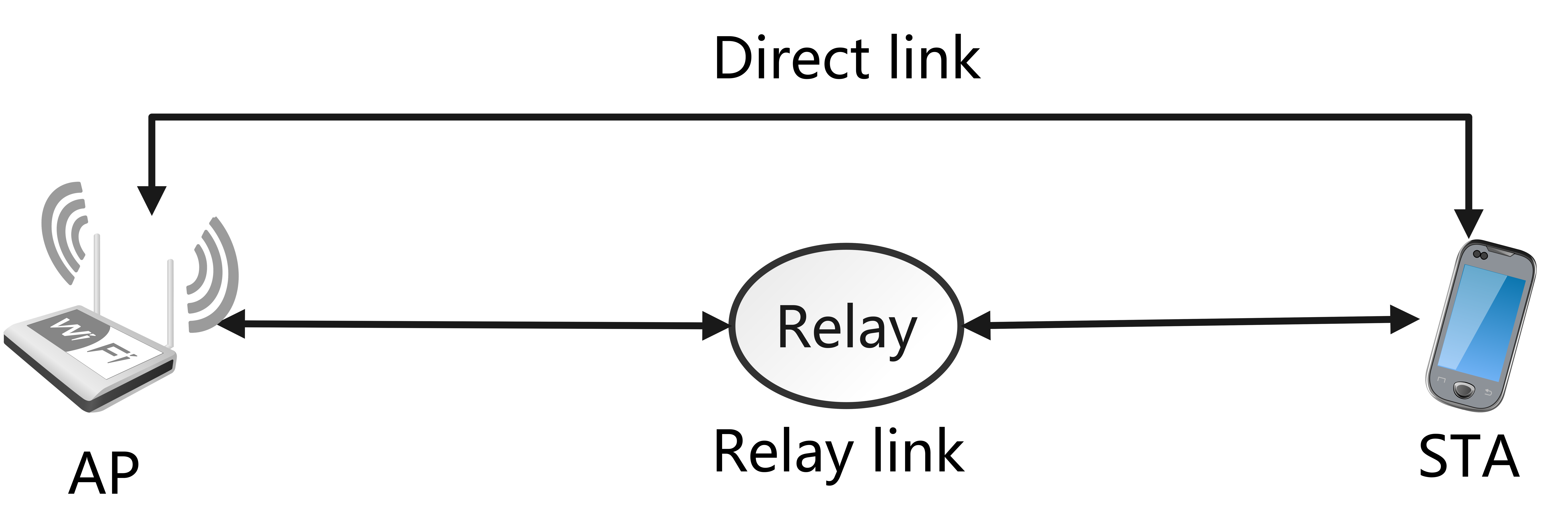 Slide
Yan Li, et al. (ZTE)
Recap of TWT
TWT negotiates periodic wake-up times for STA, minimizing ineffective wake-ups and periods, thereby effectively reducing power consumption.
STA wake up within their designated TWT SPs, while remaining in a doze state outside of these TWT SPs. 
AP must exchange frames with STA exclusively during its respective TWT SPs.
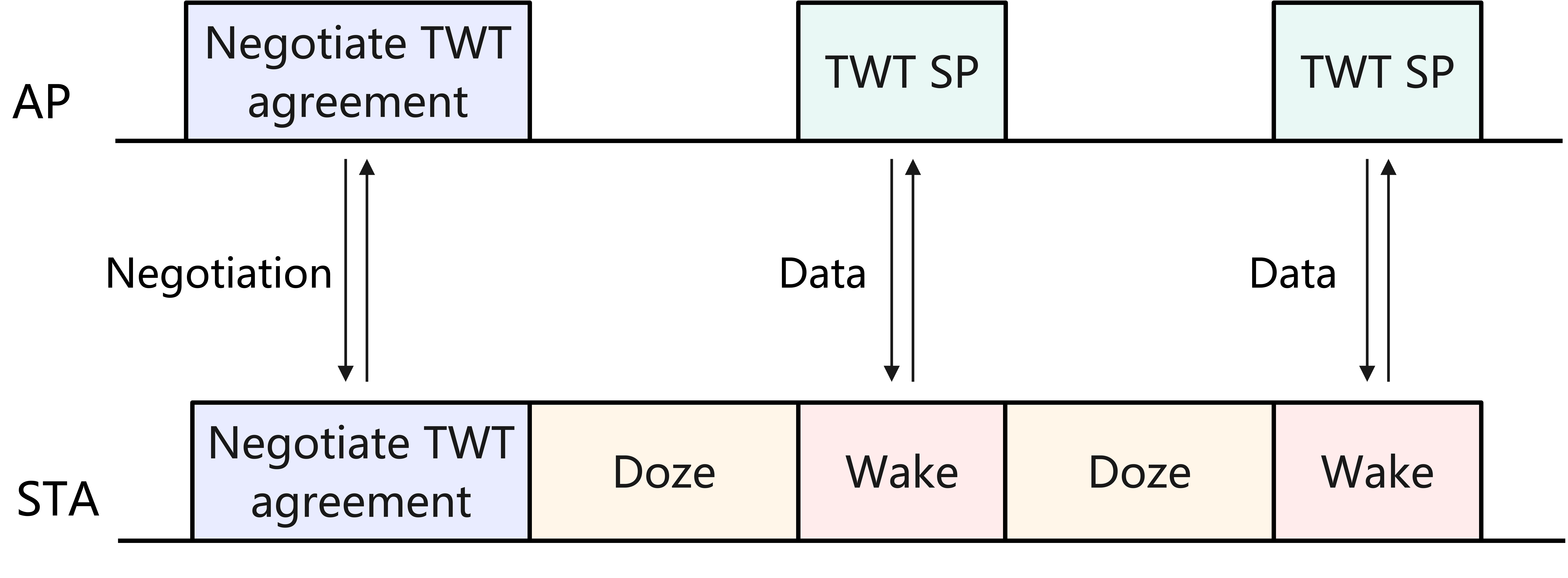 Slide
Yan Li, et al. (ZTE)
Motivation
In relay operation, TWT agreement establishment typically occurs between STA and AP, leaving relay often unaware of the PS states of STA.
Relay need to be aware of STA wake-up times to facilitate timely relay data forwarding.
Lack of TWT information of STA may lead to delays or failures in data transmission.

Relay devices may also exhibit PS requirements.
Relay must remain awake during the STA's TWT SP to enable frame exchange with the STA.
In negotiating the TWT agreement for relays, it is essential to consider the STA's TWT SP.
Slide
Yan Li, et al. (ZTE)
Proposal 1
Ensure that relay has access to the TWT parameters specified in the established TWT agreement of the STA.
AP notifies relay of the STA's TWT agreement.
AP sends a Notification frame to relay, providing details about the STA's TWT agreement. 
The frame should include essential information, such as TWT notification indicator, parameters of the established TWT agreement, and the MAC address of the STA associated with this TWT agreement.
AP and relay negotiate to synchronize the STA's TWT agreement.
Utilizing and extending existing TWT negotiation elements and frames, such as TWT element, TWT information frame, and TWT teardown frame.
Introducing additional information, such as proxy negotiation indicator and the MAC address of the proxied STA.
Slide
Yan Li, et al. (ZTE)
Proposal 2
Ensure that relay's TWT SP should cover STA's TWT SP.
There are various potential implementation approaches.
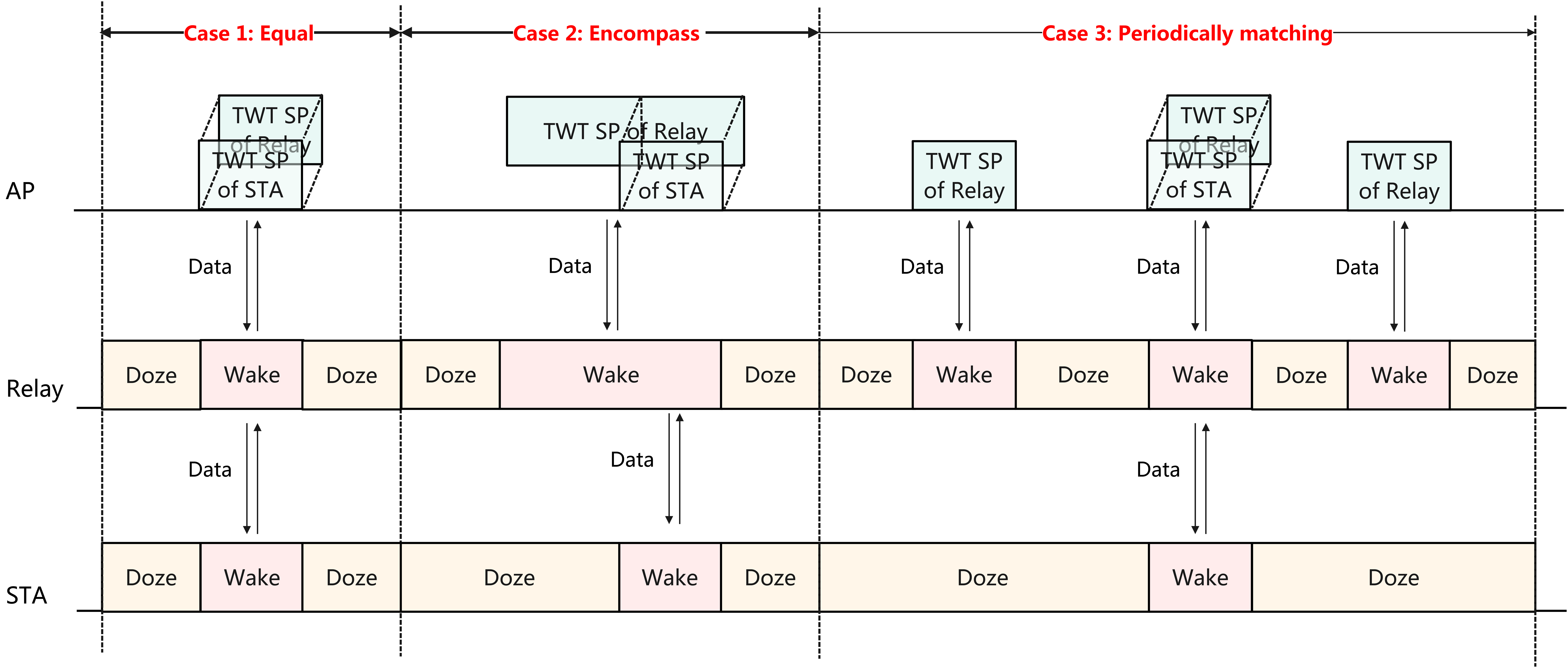 Slide
Yan Li, et al. (ZTE)
Proposal 2(cont’d)
Ensure that relay's TWT SP should cover STA's TWT SP.
In scenarios where the STA's TWT SP does not strictly align with the relay's TWT SP,  it is imperative for the relay to acquire the details of the STA's TWT agreement. 
This ensures that relay can effectively provide service to STA during its designated TWT SP.
To distinguish between relay’s TWT agreement and those of STAs, it is essential to introduce supplementary indication information. 
The methodology outlined on slide 6 remains applicable for achieving this distinction.
Slide
Yan Li, et al. (ZTE)
Summary
The contribution presents some insights on TWT negotiation for relay to enhance the relay operation of 11bn.
It is recommended to ensure that relay has access to the established TWT agreement of STA.
The relay's TWT SP should cover the STA's TWT SP.
Slide
Yan Li, et al. (ZTE)
THANK YOU
Slide
Yan Li, et al. (ZTE)
Reference
[1] 23/0480r3, UHR proposed PAR
[2] 23/1908r1, UHR rate-vs-range enhancement with relay	
[3] 23/0042r0, Thought for Range Extension in UHR
[4] 23/1138r1, Features to consider for efficient Relay operation	
[5] 23/1139r0, Relay transmission in UHR 
[6] 23/1146r1, Relaying for Low Latency Traffic in UHR	
[7] 23/1175r0, UHR relay follow up	
[8] 23/1450r1, Consideration on UHR Relay Architecture
[9] 23/1517r0, Follow up on the Relay Transmission	
[10] 23/1518r0, Evaluation for the Relay Transmission
[11] 23/1955r1, Considerations for Relay Operation in Next Generation Wi-Fi Networks - part 3
[12] 23/1969r0, Consideration on UHR Relay Architecture
Slide
Yan Li, et al. (ZTE)